2022년 12월 3일 VT symposium
Epicardial catheter ablation for life threatening ventricular arrhythmia in Brugada syndrome
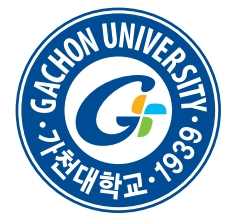 Yae Min Park, M.D. 
Cardiology Division, Gachon University Gil Hospital
Case 1
M/52 yrs
BHx> 
    Seizure like movement during sleeping, Visit other hospital 
    sudden cardiac arrest & VF
    Resuscitated after CPR and defibrillation

    2 years prior to admission; seizure like movement

FHx of syncope or SCD> none
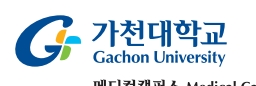 Initial ECG at other hospital
VF at other hospital
ECG at ER
ICD implantation; secondary prevention
Appropriate shock d/t VF
Appropriate shock d/t VF
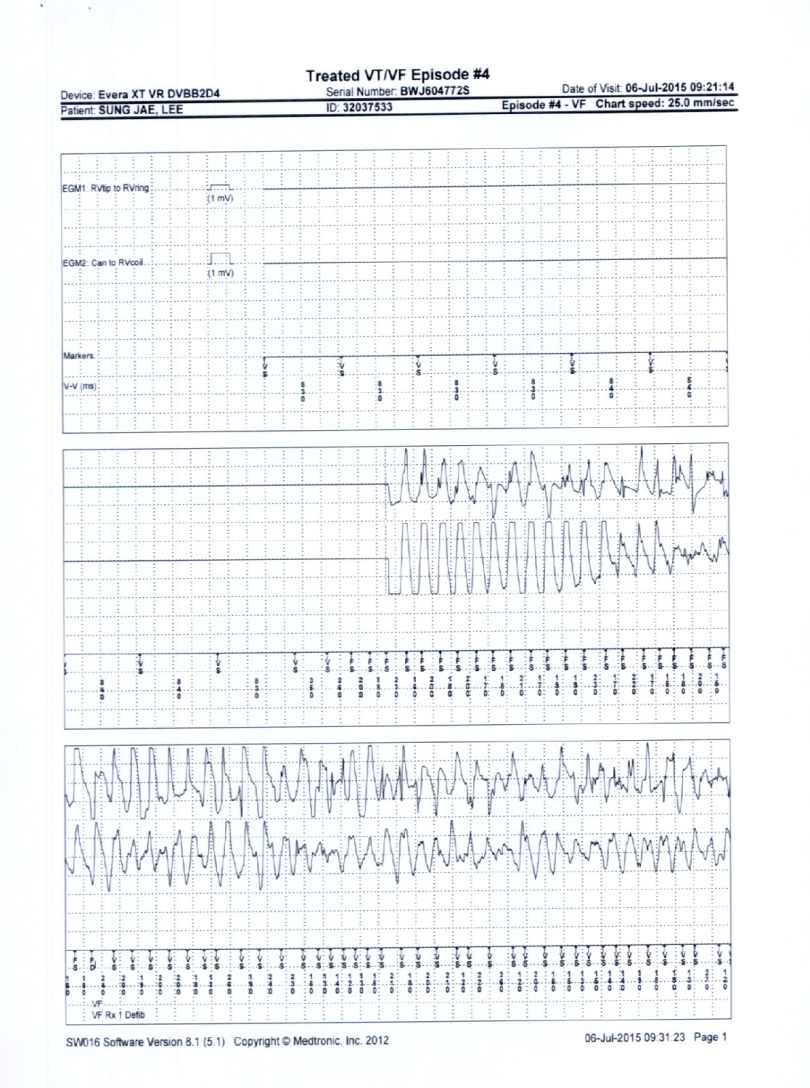 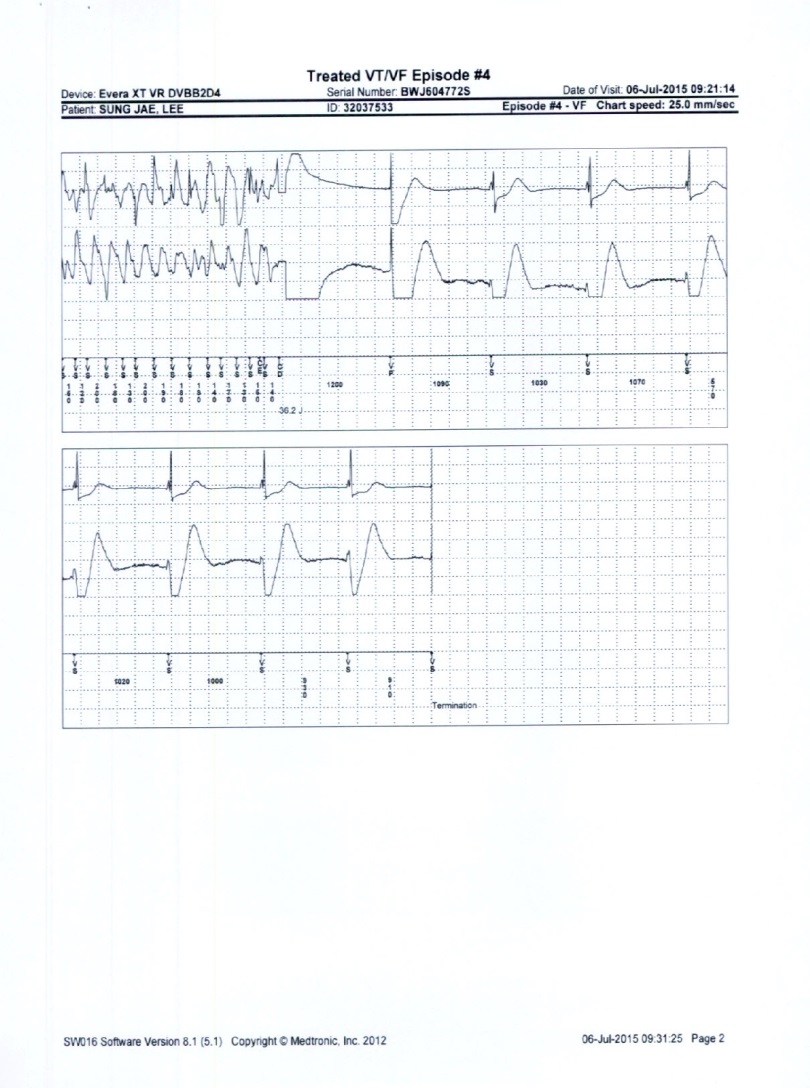 Quinidine 300mg tid
ECG; consistent Brugada type I
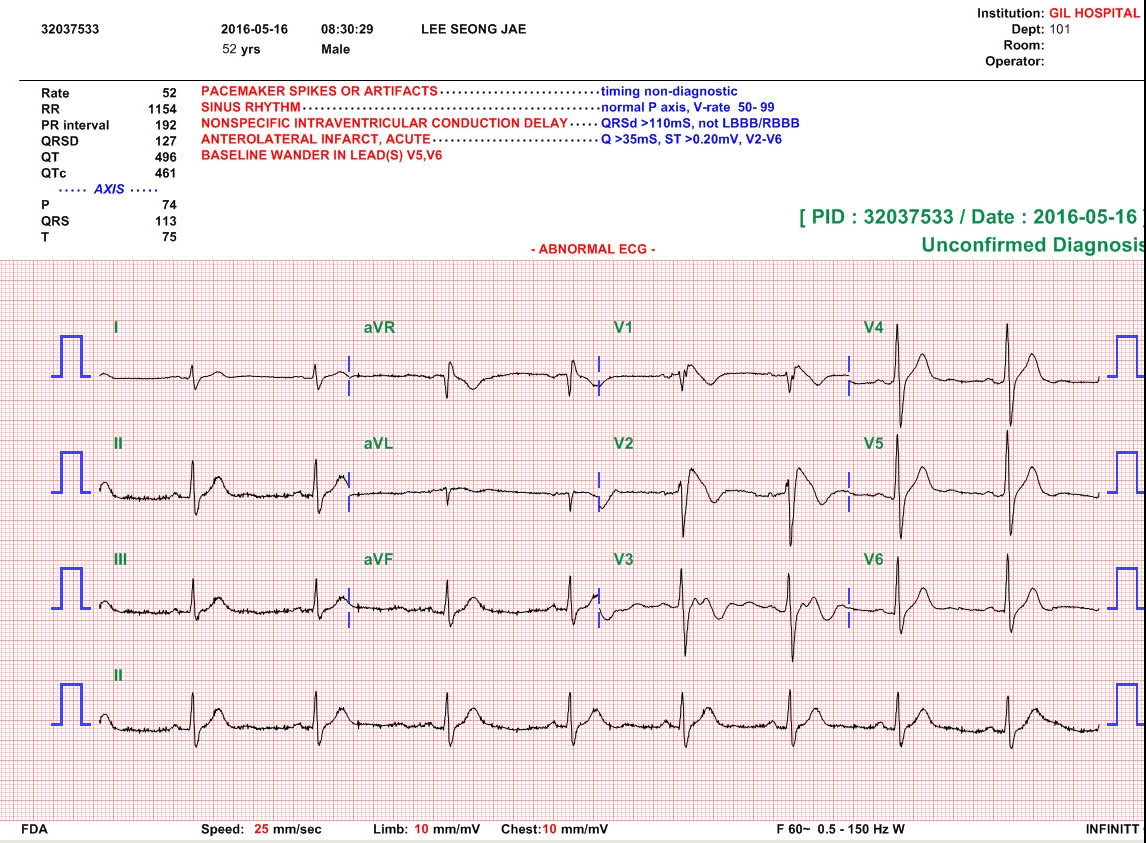 Appropriate shock d/t VF during quinidine
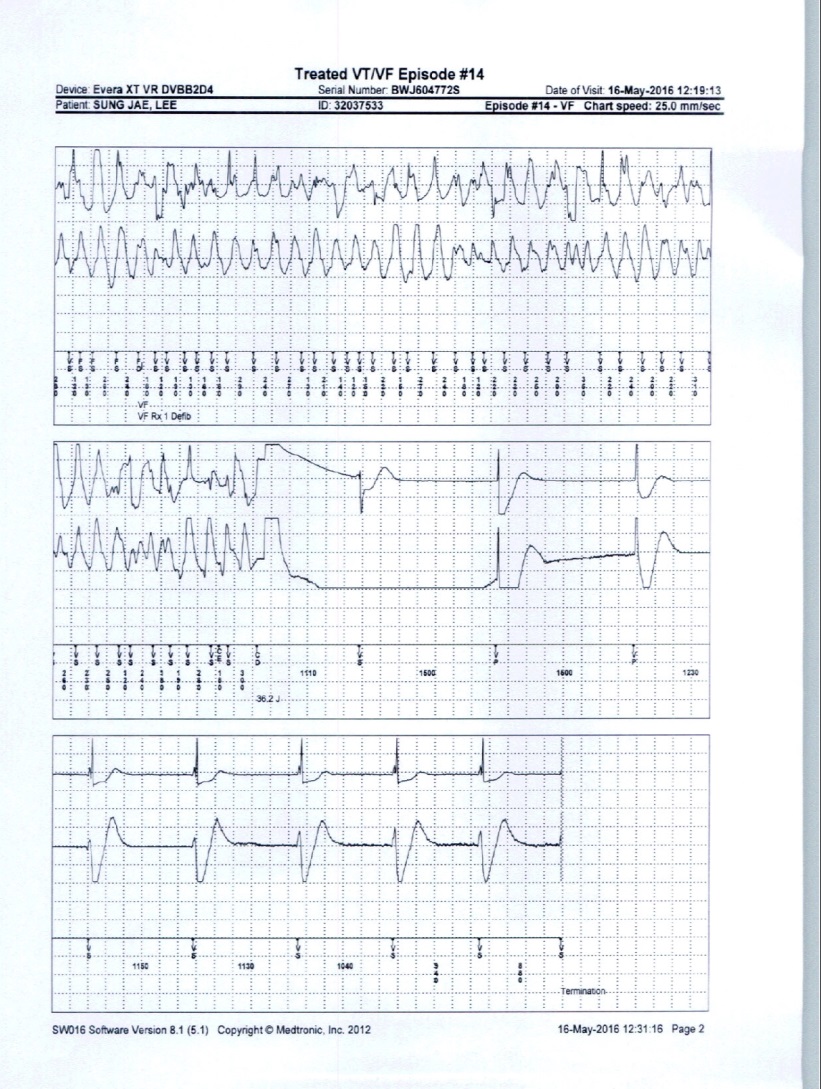 What is your next option?
Prevention of SCD in BrS
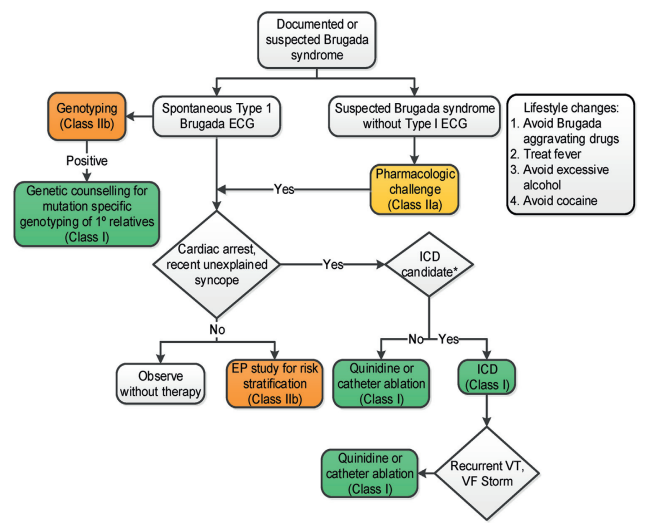 JACC 2017 VA/SCD guideline
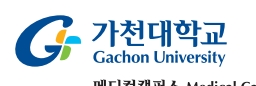 [Speaker Notes: The present task force is concerned that this could result in an over-diagnosis of BrS,particularly in patients displaying a Type 1 ECG only after a drug challenge.
Accordingly, werecommend adoption of the following diagnostic criteria and score system for BrS]
Recommendations for BrS
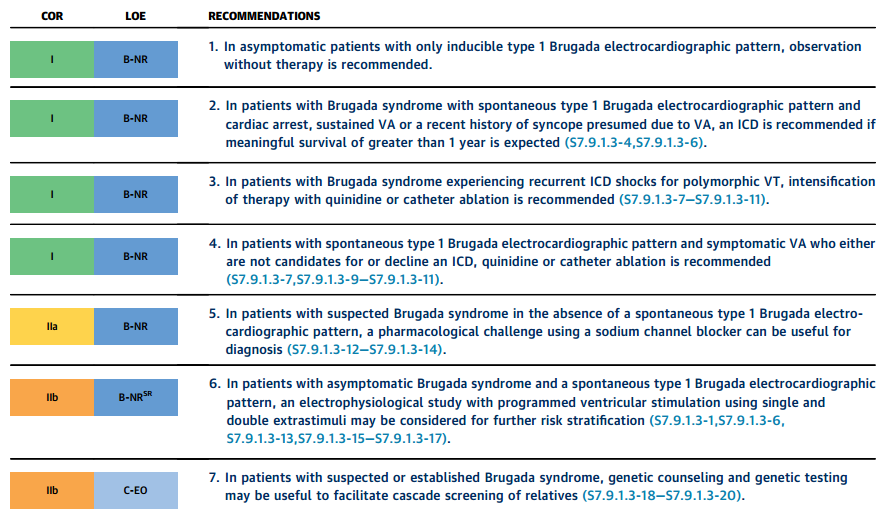 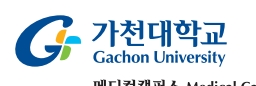 JACC 2017 VA/SCD guideline
[Speaker Notes: The present task force is concerned that this could result in an over-diagnosis of BrS,particularly in patients displaying a Type 1 ECG only after a drug challenge.
Accordingly, werecommend adoption of the following diagnostic criteria and score system for BrS]
Recommendations for BrS
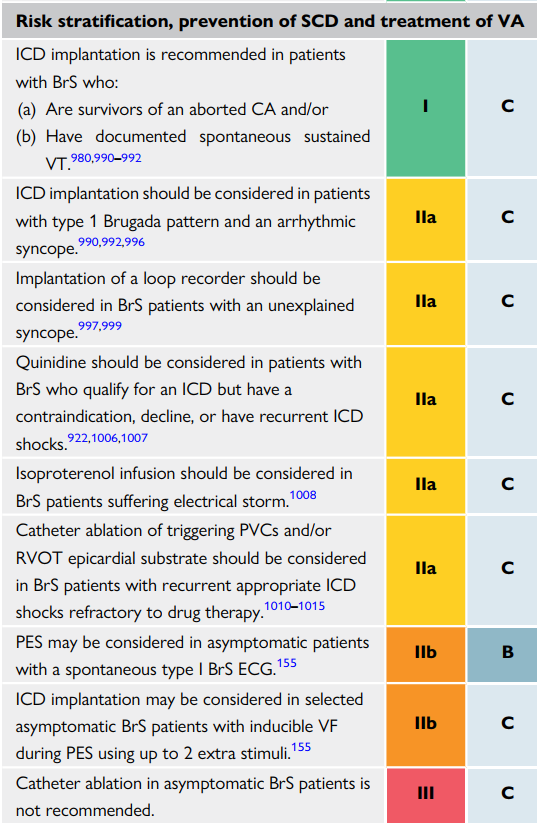 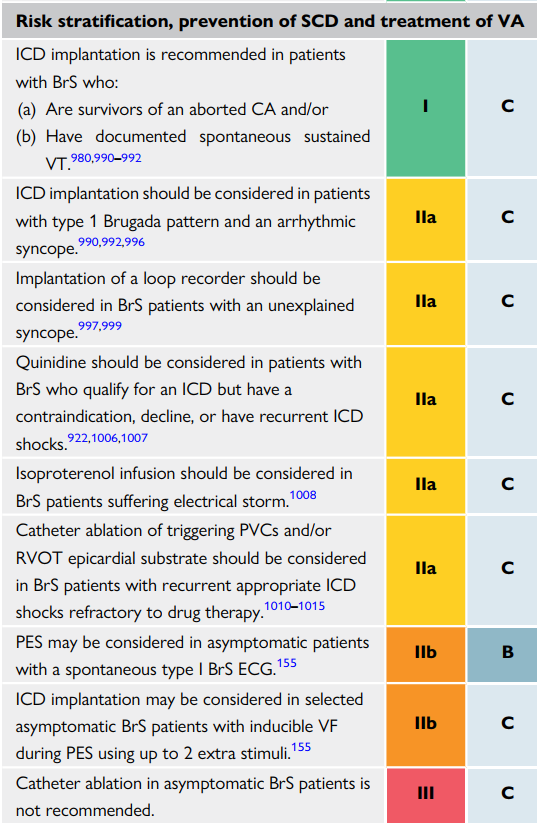 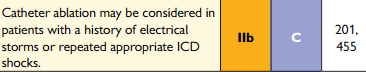 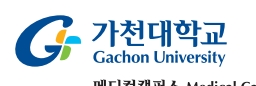 2022 ESC guideline VA and prevention of SCD
[Speaker Notes: Catheter ablation may be considered inpatients with a history of electricalstorms or repeated appropriate ICDshocks. 2015 ESCguideline]
Catheter ablation for BrS
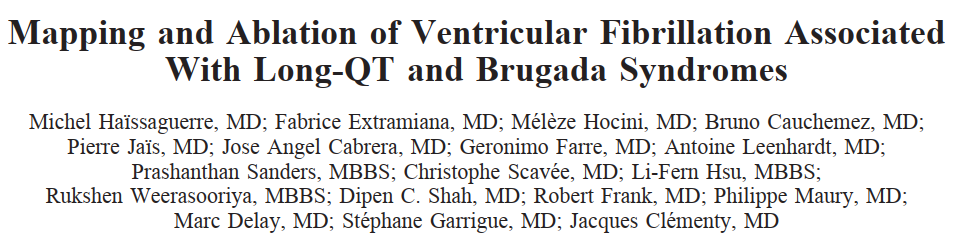 Endocardial ablation of ventricular ectopy (RVOT or purkinje) prevented VF.
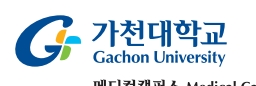 Circulation 2003;108:925
[Speaker Notes: Haı ¨ssaguerre et al. were the first to attempt catheter ablation from theendocardial site to treat patients with BrS with recurrent VF.101 Patientswith BrS rarely have PVCs making this approach impractical]
Catheter ablation for BrS
; epicardial substrate modification
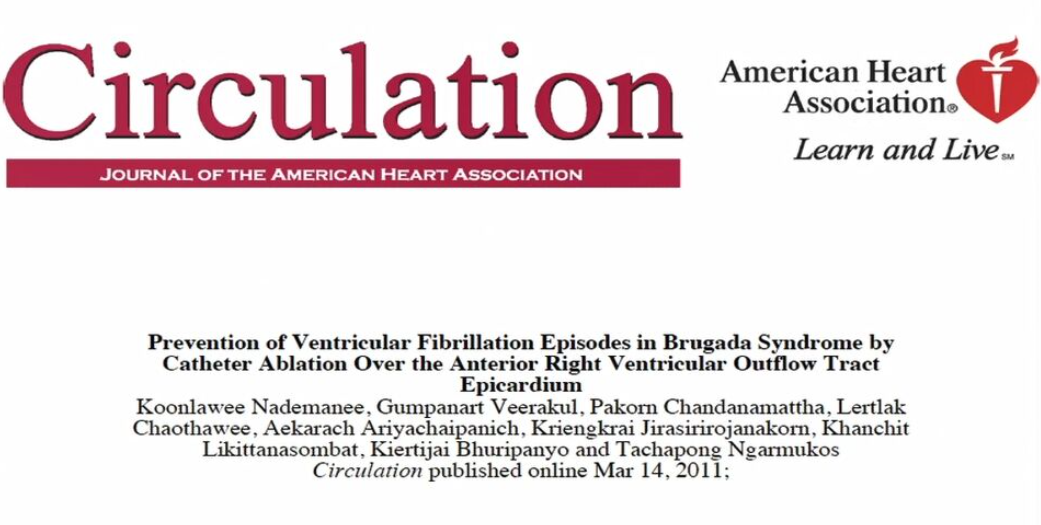 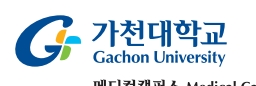 Circulation 2011;123:1270
[Speaker Notes: Nademanee et al. have presented the first series showing that electricalepicardial substrate ablation in the RVOT can prevent VF inducibility in ahigh-risk population.]
Low voltage, prolonged duration of the fractionated electrogram >150ms
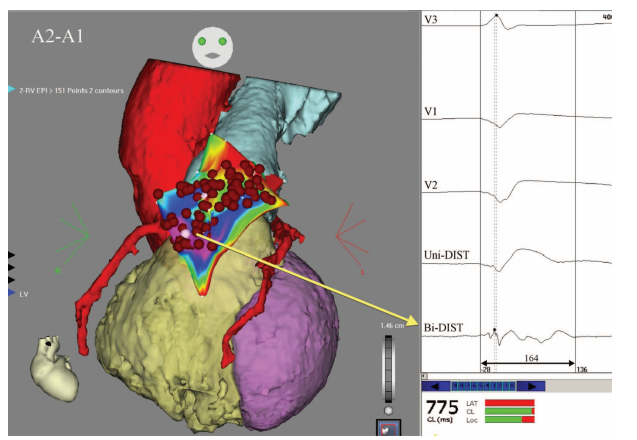 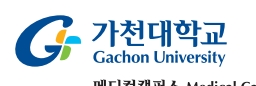 Circulation 2011;123:1270
[Speaker Notes: The double annotation map displays a magnitude of prolonged electrogram duration;the purple area indicates the very prolonged duration of the electrogram (150 ms). The sample electrograms recorded from this areaare shown (right). The bipolar electrogram recorded from the distal pair-electrodes of the NaviStar-ThermoCool catheter at the purplearea of the map is low voltage (0.43 mV) and fractionated with the electrogram width of 164 ms. The unipolar electrogram recordedfrom the distal electrode is also shown, along with the right precordial leads (V1 through V3). The red dots represent ablation points;

The most common definitionsfor the Brugada substrate were low voltage areas <1.5 mV, late potentials, and fragmentedpotentials. Nademanee et al.8) defined epicardial substrate as low voltage areas <1.0 mV;split EGMs or fractionated EGMs; wide duration >80 ms or late potentials extending beyond the end of the QRS]
Normalization of Brugada ECG pattern after the end of successful procedure
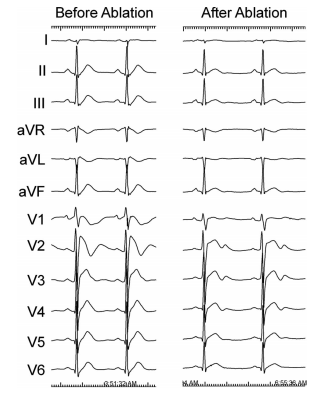 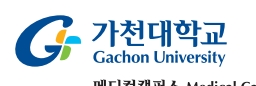 Circulation 2011;123:1270
[Speaker Notes: Postprocedure, predischarge, and follow-up 12-lead ECG confirmed the absence of BrS ECG pattern before and after flecainide test in allpatients and after a median follow-up of 5 months ECG remained normaldespite flecainide testing.]
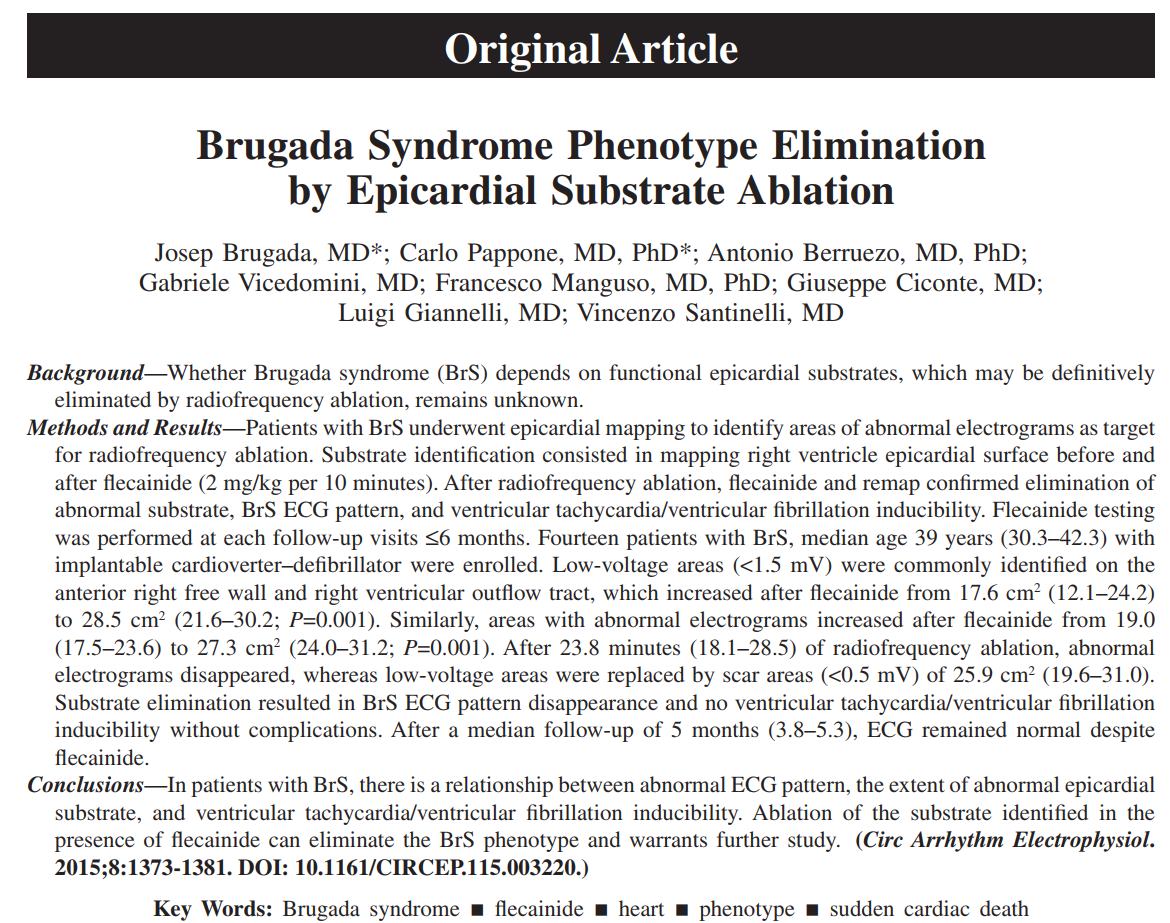 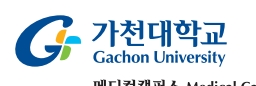 [Speaker Notes: Recently, a study focused on epicardial ablation has been publishedshowing an apparent elimination of the BrS ECG phenotype.]
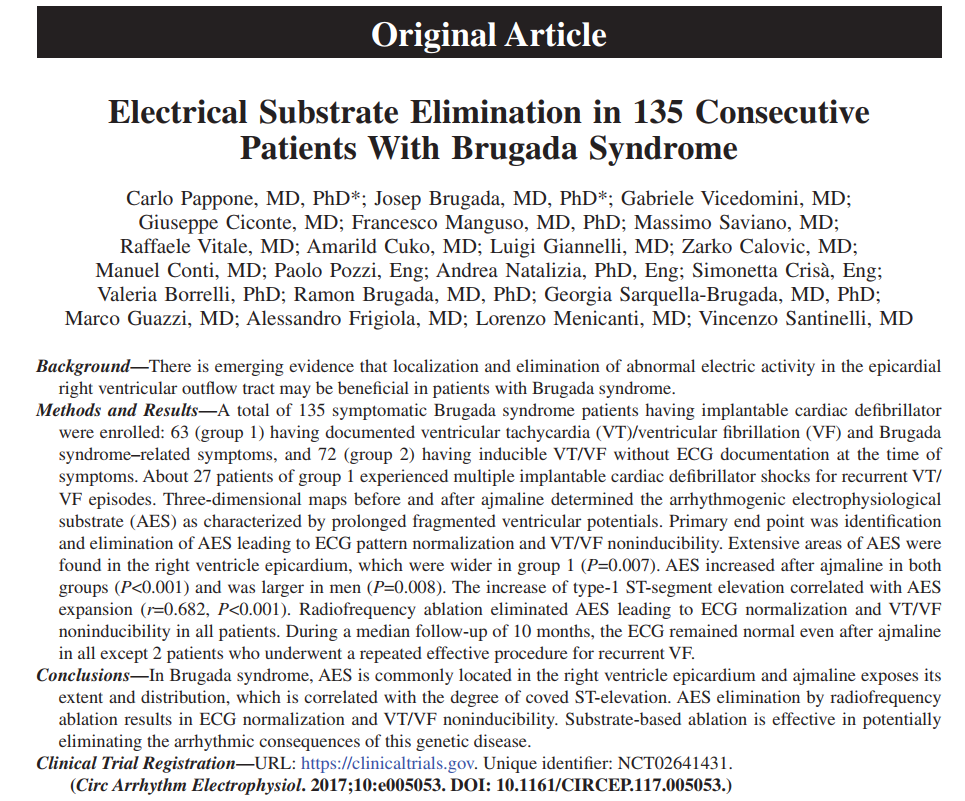 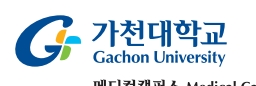 [Speaker Notes: Recently, a study focused on epicardial ablation has been publishedshowing an apparent elimination of the BrS ECG phenotype.]
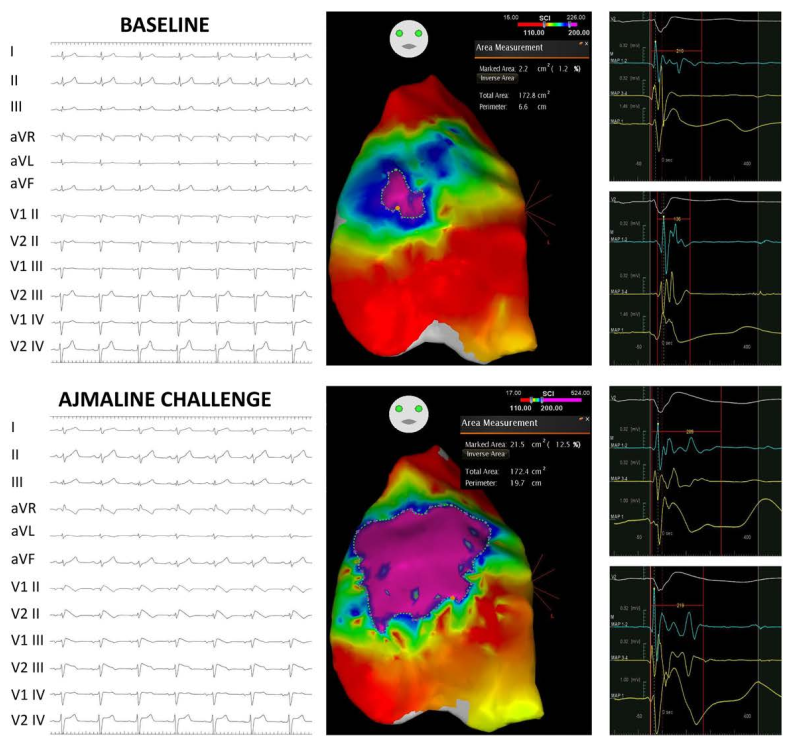 Color coded duration map
Outcome after catheter ablation
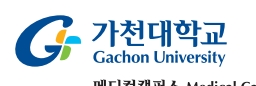 [Speaker Notes: Baseline BrS-ECG pattern and epicardial color-codedduration CARTO maps. A saddle-back pattern is evident in V2 (II intercostal space) with a corresponding small (2.2 cm2) purple area of abnormally prolonged potentials (210 ms in the example). The border-zone area (green/blue area >110 and <200 ms) shows potentials with relativelyshorter duration (136 ms). Middle, BrS-ECG pattern and color-coded duration maps after ajmaline. After type 1 ajmaline-induced (Continued)
ECG pattern, the abnormal purple area significantly increased to 21.5 cm2. Examples of abnormal and prolonged electrograms found in the purple area after ajmaline test are shown beside the map (289 and 219 ms)]
ECG changes after ablation
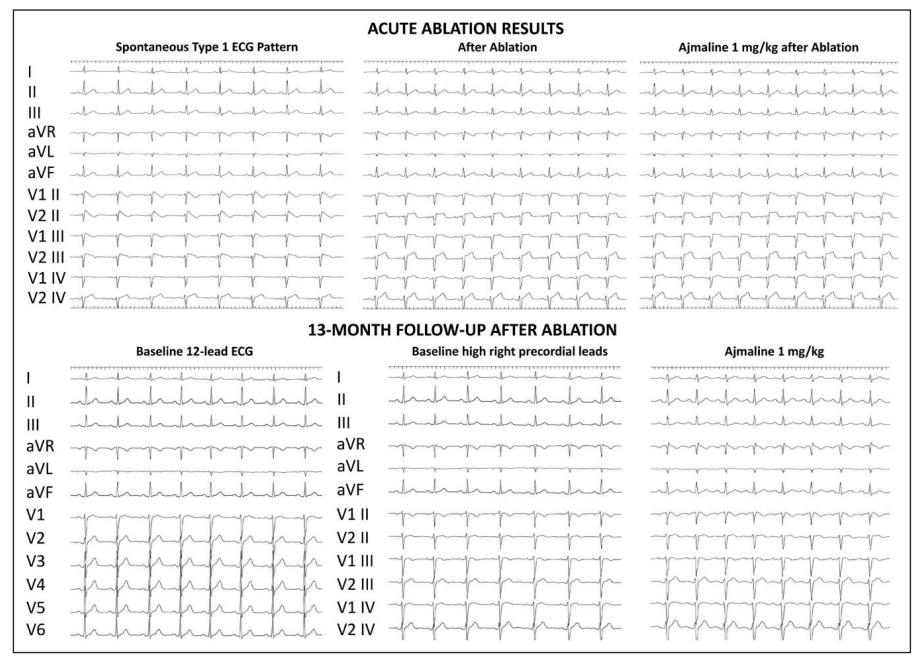 1. AES is commonly located in the right ventricle epicardium and ajmaline exposes its extent and distribution, which is correlated with the degree of coved ST-elevation. 
2. AES elimination by ablation results in ECG normalization and VT/VF noninducibility. 
3. Substrate-based ablation is effective in potentiallyeliminating the arrhythmic consequences of this genetic disease.
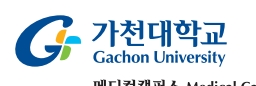 [Speaker Notes: Persistent ECG pattern normalization without VFinducibility, even after repeated ajmaline challenge, suggested that substrateablation can be considered as a potential therapy for preventing recurrentVT/VF.
rrhythmogenic electrophysiologicalsubstrate]
Catheter ablation without ICD??
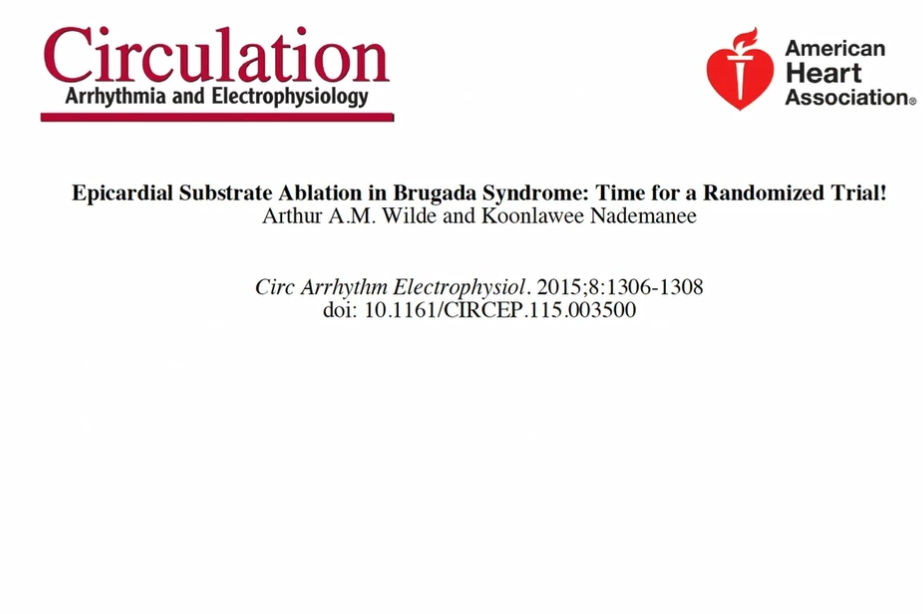 Should be performed in symptomatic patients with ICD back up
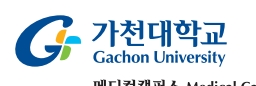 Case
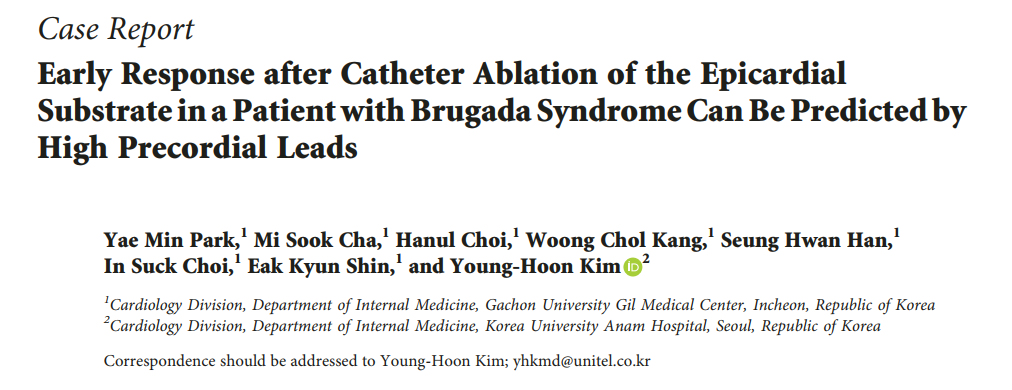 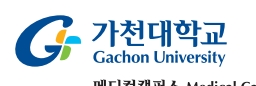 Case Rep Cardiol 2018;2018:5980380
[Speaker Notes: B, LeadV1 and V2 of the 6 patients who had QRS notchin lead V1. Patients 1 to 5 had a notch at the Swave (particularly at the nadir S wave), whereaspatient 6 had a notch at the end of the S wave.All these patients had VF recurrence after endocardial ablation.]
Endocardial voltage mapping
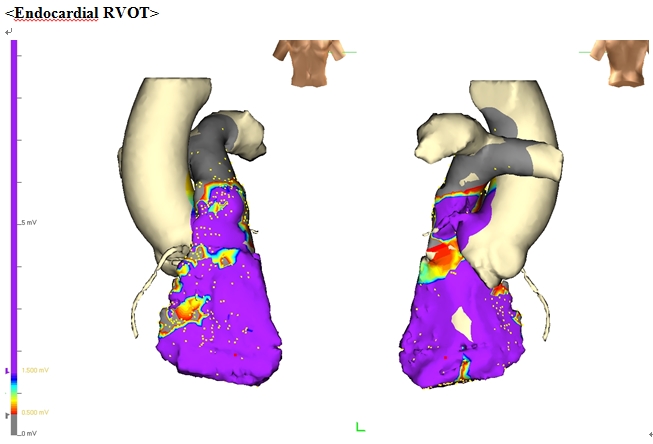 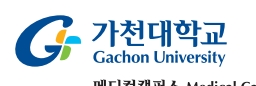 Case Rep Cardiol 2018;2018:5980380
Epicardial substrate mapping
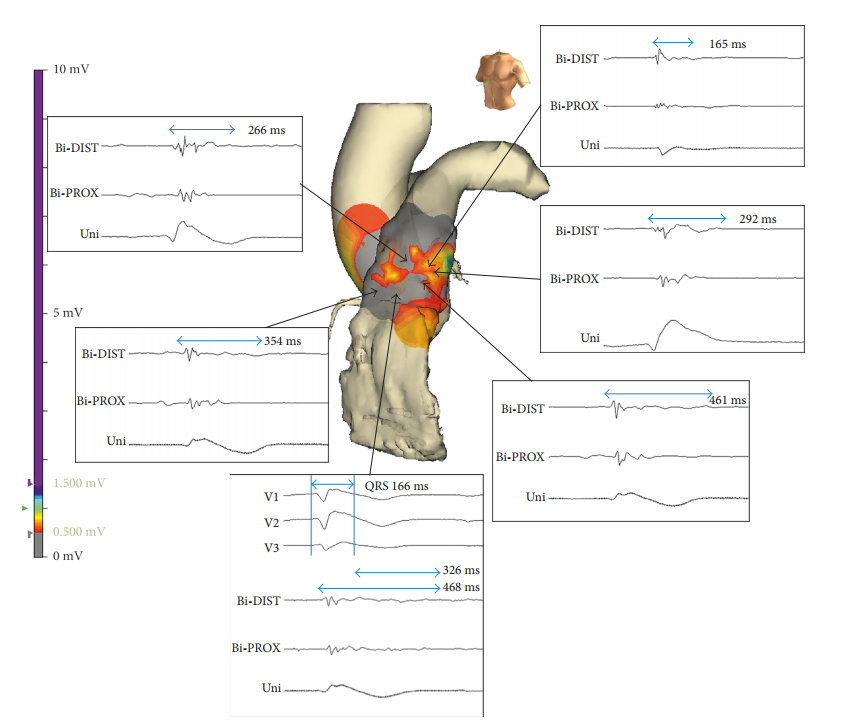 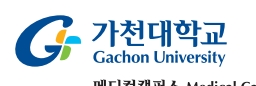 Case Rep Cardiol 2018;2018:5980380
[Speaker Notes: B, LeadV1 and V2 of the 6 patients who had QRS notchin lead V1. Patients 1 to 5 had a notch at the Swave (particularly at the nadir S wave), whereaspatient 6 had a notch at the end of the S wave.All these patients had VF recurrence after endocardial ablation.]
Scar change after ablation
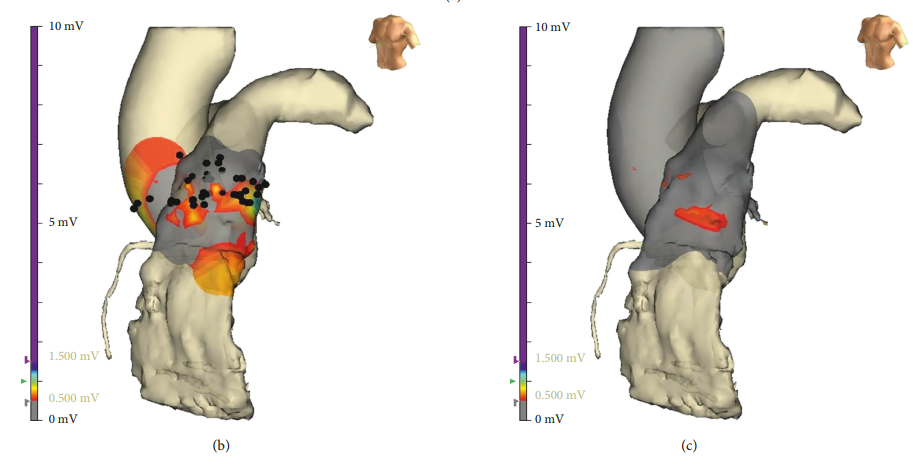 No significant change after flecainide infusion (2mg/kg)
No inducibility of VF
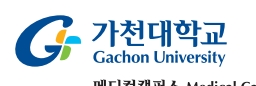 Case Rep Cardiol 2018;2018:5980380
[Speaker Notes: An evaluation for the remnantsubstrate was performed after ecainide infusion (2 mg/kg for10 minutes), revealing no signicant changes in local amplitude in epicardial RVOT]
ECG changes after ablation
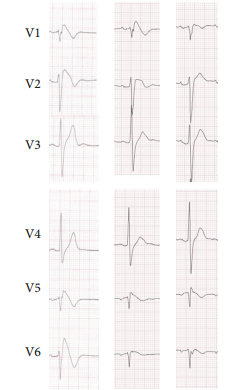 VF free for 30 months
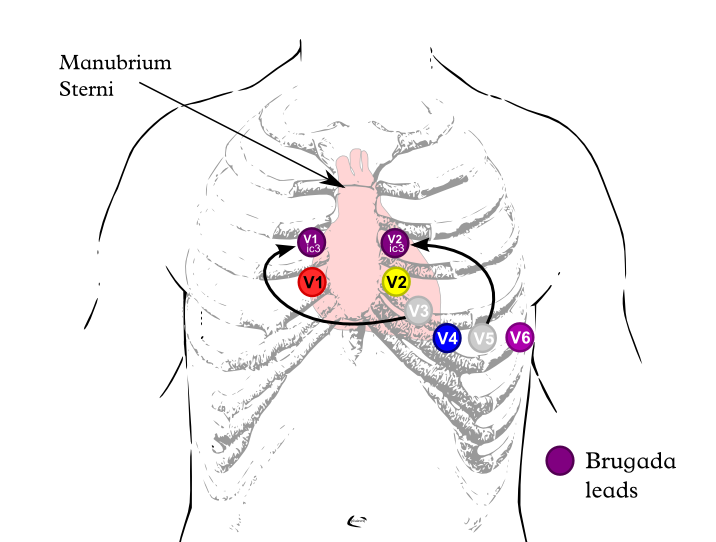 High precordial leads; 3rd intercostal space
Case Rep Cardiol 2018;2018:5980380
baseline
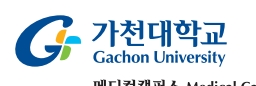 3 days
1 month
[Speaker Notes: e STsegment elevation in a Brugada syndrome patientis the most prominent in the leads overlying the RVOTandclosely follows its anatomic position 
Regional epicardial brosis and electrocardiogramabnormalities aecting the RVOT correspond to the highprecordial leads where the Brugada phenotype is best seenand also an ablation eect is best seen in our patient.]
Epicardial biopsy and histology
Late potential+
Late potential-
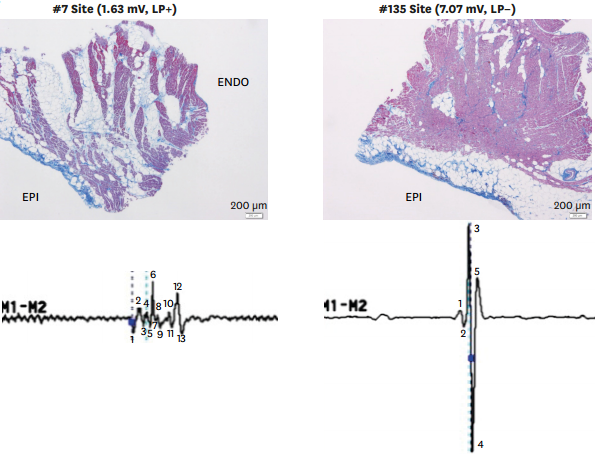 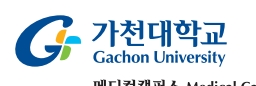 Talib AK et al, Korean Circ J  2020;50:289-301
[Speaker Notes: Epicardial substrate characteristics
Epicardial biopsy and histology shows epicardial fibrosis with focal finger-like projections of collagen into myocardium while EGM-free areasrevealed neither abnormal potential nor myocardial fibrosis.]
Methods to enhance epicardial functional substrate
Flecainide 2mg/kg 10 minutes
Ajmaline 1mg/kg 5 minutes 
Epicardial warm water instillation 
Pilsicainide 1mg/kg
Irrigation catheter, contact-force based catheter, high density mapping
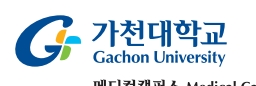 [Speaker Notes: procainamide infusion (10 mg/kg),propafenone]
Endpoint of epicardial ablation
VT/VF non-inducibility or normalization of the Brugada ECG pattern during the ablation procedure was the initial epicardial ablation endpoint

To eliminate all substrate areas with low voltage fractionated signals/late potentials that can be detected by sodium channel blockade.
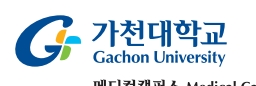 [Speaker Notes: Resolution of J point elevation despite pharmacologic provocation]
Outcome after catheter ablation
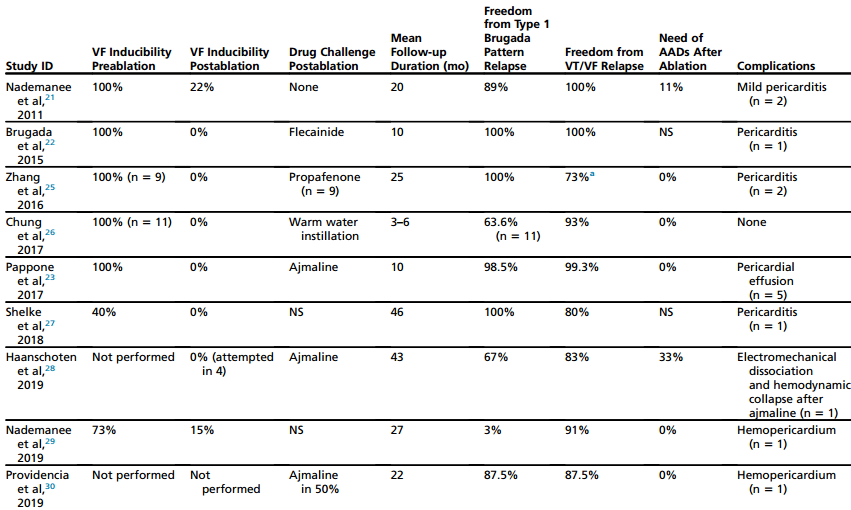 VF free rate
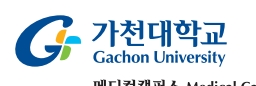 Hybrid minithoracotomy for zero-fluoroscopy
Lt periareolar incision
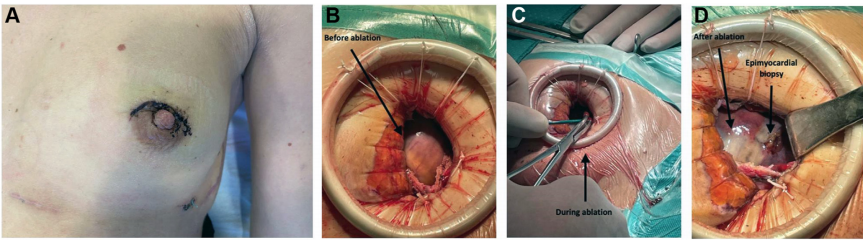 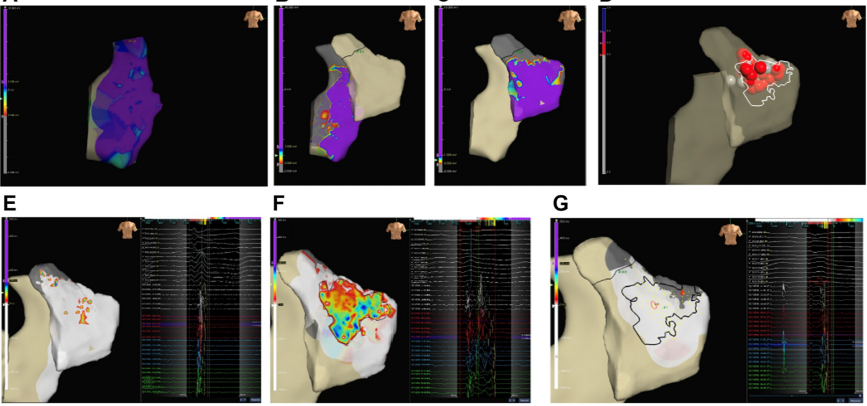 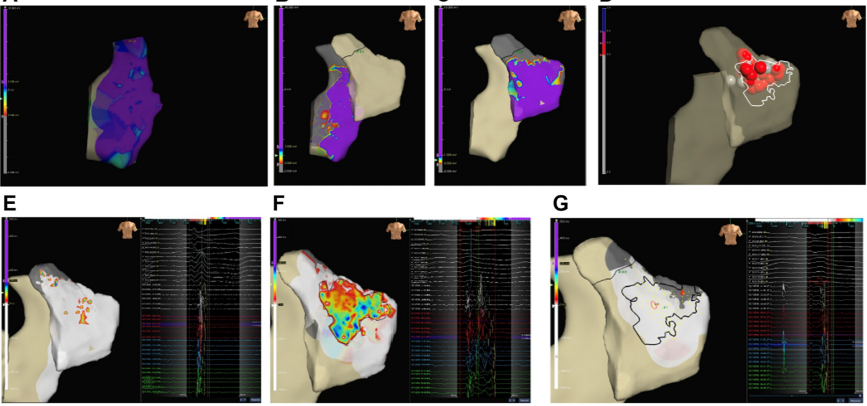 Cecchini F et al, Heart Rhythm Case Reports 2022;8:562-566
Hybrid surgical ablation, recurrent VT
Left-sided thoracoscopy
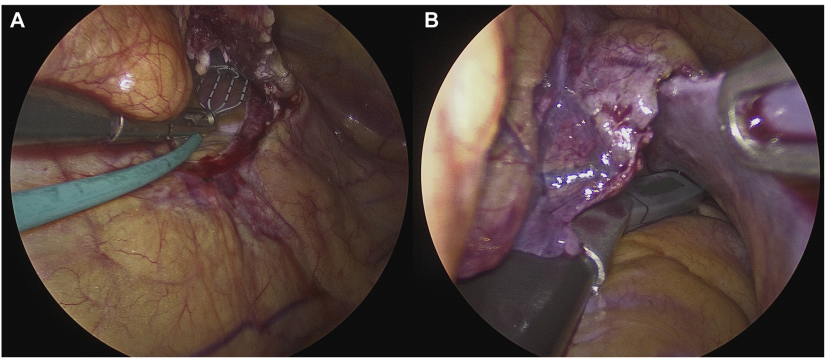 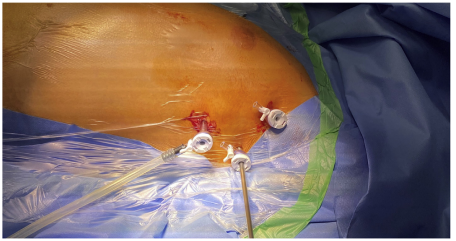 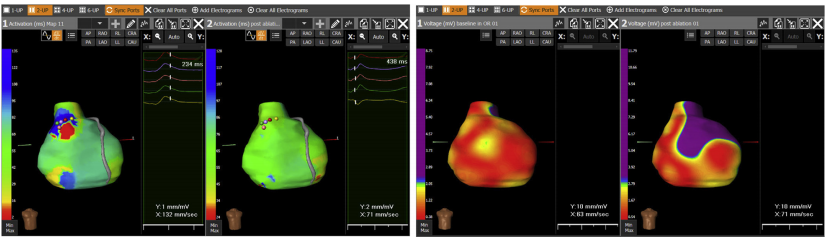 Eltsov I et al, JACC Case Reports 2022;4:214-220
Summary
In patients with BrS experiencing recurrent ICD shocks for polymorphic VT, intensification of therapy with quinidine or catheter ablation is recommended

BrS patients have a well-defined arrhythmic substrate at RVOT. 

Catheter ablation with endpoints of elimination of all abnormal potentials before and after sodium channel blocker
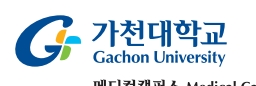 [Speaker Notes: Ablation strategy; nonindcibility of VF, acute normalization of Brugada ECG]
Gachon University Gil Medical CenterCardiovascular Center
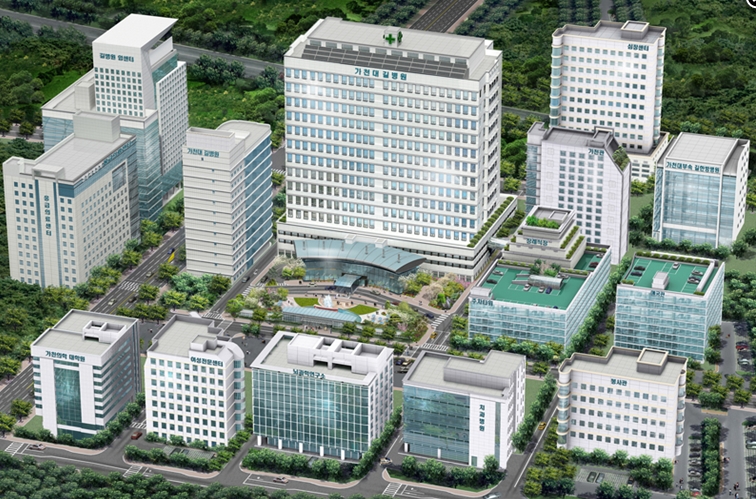 Thank you!!